«Знакомство с культурой и бытом народов Севера россии»
Посещение «Музея кочевой культуры».

 ГБОУ ЦРР детский сад № 2262
«Звездочка» 
Г. Москва
… Что мы знаем о тундре и о жизненном укладе её коренного населения? Практически ничего или ничтожно мало. Экспонаты на стенде этнографического музея, песни о тундре… Большинство городских жителей, ведущих осёдлый образ жизни, а в период короткого летнего отдыха перемещающихся в тёплые края, к морю, едва ли представляют себе пустынные холодные северные просторы, специфическое жилище - чум, его обстановку и условия жизни кочующих народов. А ведь и в столице есть удивительное место, где можно не только увидеть всё это, но и оказаться, например, на месте ненцев, вернувшихся с охоты.
Это место – музей кочевой культуры. Находится он в Москве недалеко от метро “ Авиамоторная” , точный адрес – ул. Авиамоторная, д.30а, территория школы № 1321.
Встреча перед поездкой на станции метро
Вот и добрались!
Слушаем рассказ экскурсовода о тундре
Основной вид транспорта в тундре  - нарты, запряженные оленями или собаками
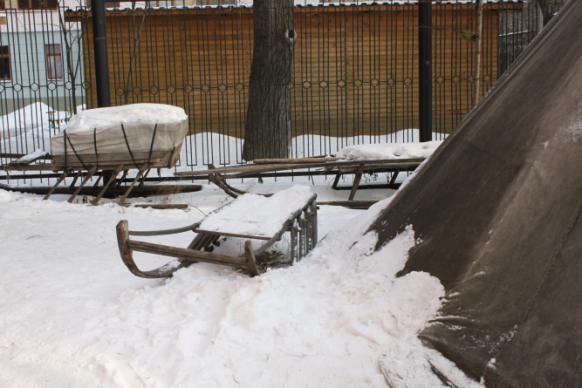 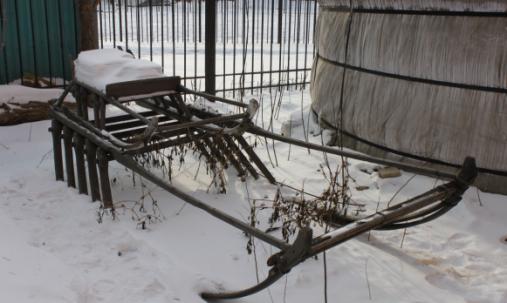 А на таких нартах возили детей
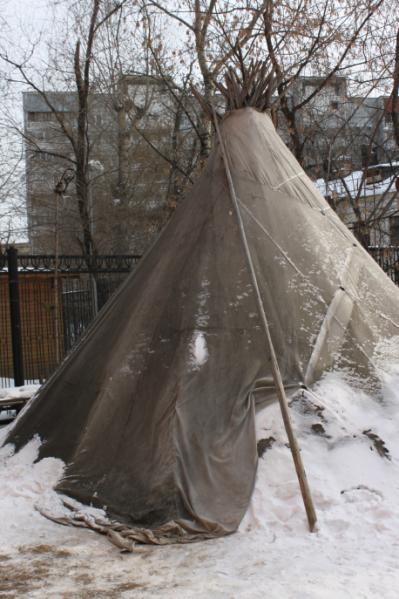 А это чум – жилище ненцев
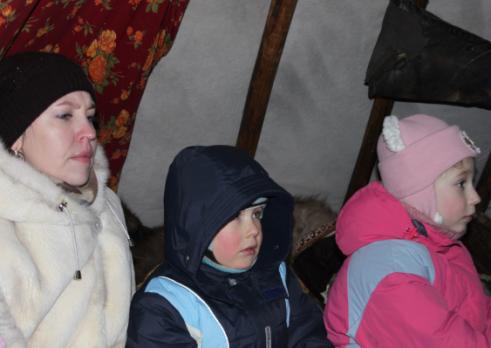 Вот мы и в чуме!
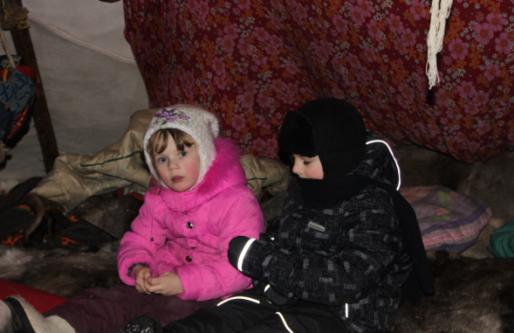 Усаживаемся на оленьих шкурах.
Внутреннее убранство чума
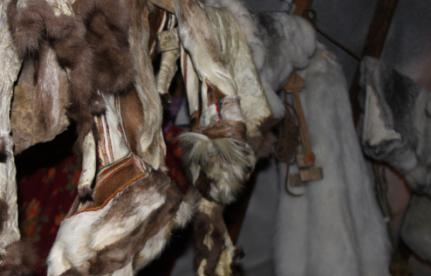 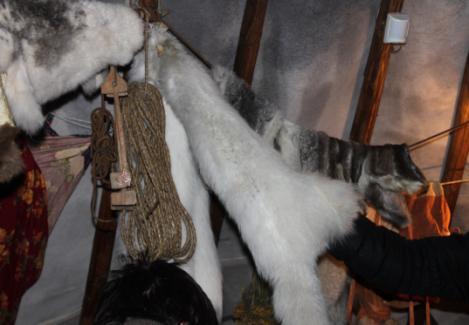 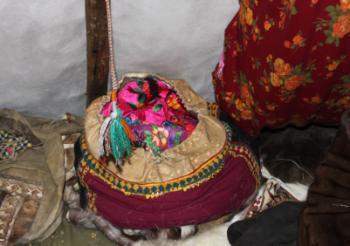 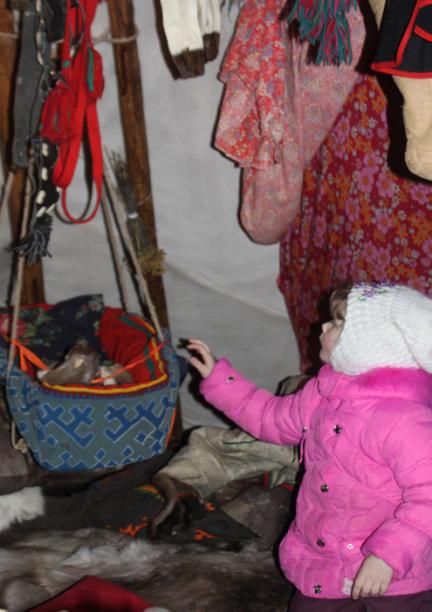 В такой люльке спал малыш
Слушаем рассказ экскурсовода
Нас угощают чаем, заваренным на травах тундры.
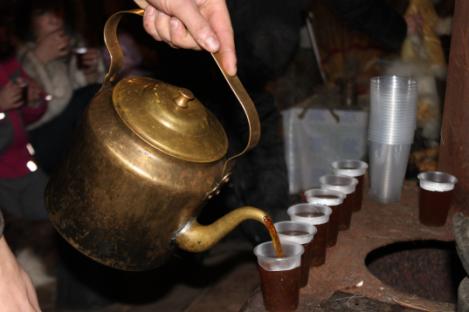 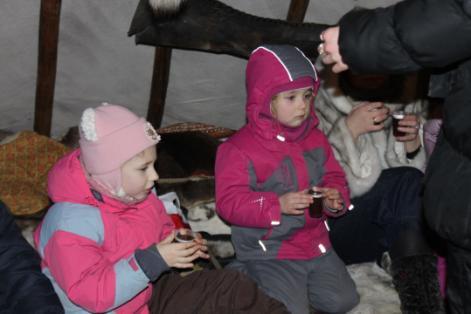 Это настоящий кожаный аркан для ловли оленей.
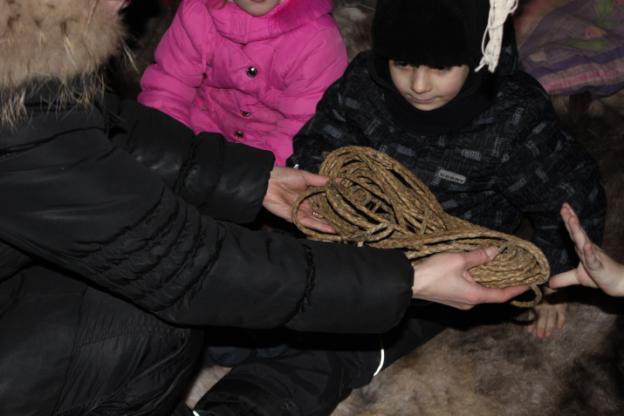 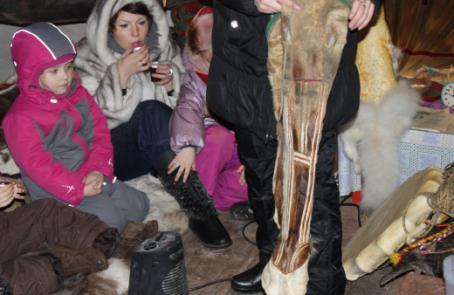 зимние сапоги – “ кесы”
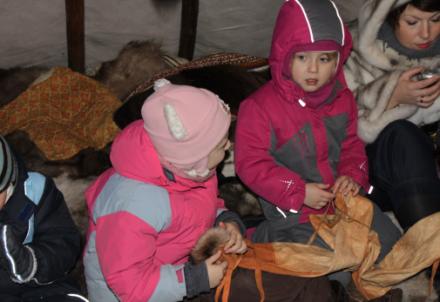 Какие мягкие кожаные носочки!
А это маленькие меховые сапожки для ребенка!
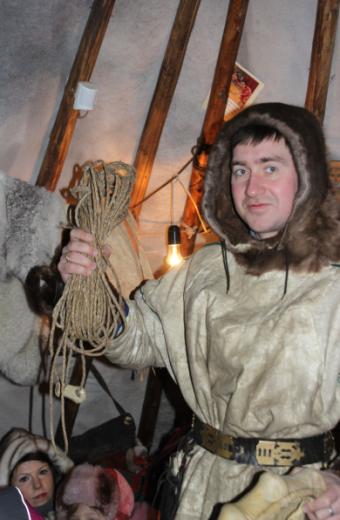 Папа Кати примеряет мужскую верхнюю одежду ненцев – «малицу».
А мама Таи примерила женскую верхнюю одежду ненки – «ягушку»
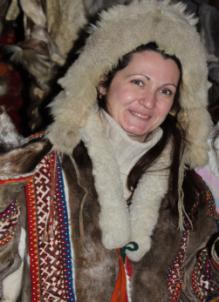 Без такой нарядной сумки ненецкие женщины не выходили из чума.
А в такие куклы играли ненецкие дети!
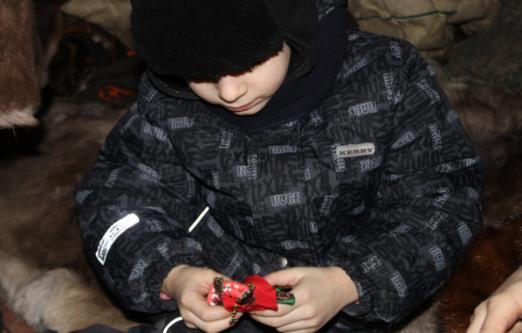 Настоящие рога северного оленя!
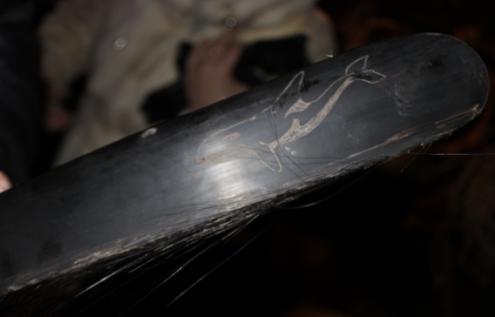 Китовый ус с рисунком кита.
Папа Златы попробовал себя в роли музыканта  -  сыграл на шаманском бубне.
Настоящие охотничьи ножи!
Можно немного подкрепиться!
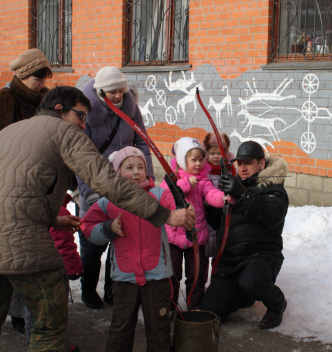 А теперь как настоящие северные охотники постреляем из лука!
Вот и закончилось наше путешествие в тундру – край северных охотников и оленеводов!
Участники путешествия:
Дети и родители группы №5 «Солнышко»:
Тая с мамой Еленой Сергеевной,
Вероника с мамой Светланой Валерьевной,
Андрей с мамой Наталией Генадиевной,
Степа с мамой Мариной Владимировной,
Богдан с мамой Ириной Алексеевной,
Злата с мамой Кирой Петровной и папой Виталием Владимировичем,
Катя с мамой Натальей Борисовной и папой Алексеем Викторовичем, 
Старший воспитатель -  Ольга Николаевна,
Музыкальный руководитель – Ирина Юрьевна,
Организатор экскурсии и фотограф воспитатель группы №5 – 
Ирэна Валериевна
Презентацию подготовила
 воспитатель группы №5
 Иванова Ирэна Валериевна
 ГБОУ ЦРР детский сад № 2262
 «Звездочка»
Г. Москва